GDPR
General Data Protection Regulation
Yleinen tietosuoja-asetus
Tietosuoja-asetus
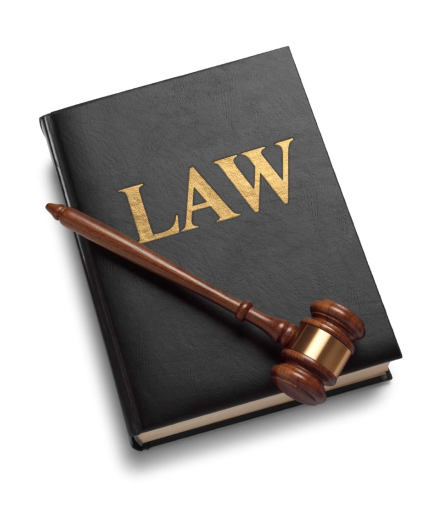 Taustaa
Termejä 
Periaatteet
EU:n tietosuoja-asetus
Asetus koskee kaikkia toimijoita ja kaikkea henkilötietojen käsittelyä EU:n alueella
Sääntely on tullut voimaan 24.5.2016 ja noudattaminen on tullut pakolliseksi 25.5.2018 alkaen
Miksi tietosuoja-asetus on tullut / tavoite?
EU:n tavoite yhtenäistää tietosuojasääntely
Samat tietotuojasääntely kaikissa EU-maissa
Yksilön oikeuksien parantaminen
EU:n digitaalisten sisämarkkinoiden kehittäminen 
Suomen perustuslaki (731/1999), 7§:
Oikeus elämään sekä henkilökohtaiseen vapauteen ja koskemattomuuteen.
Tietosuojaperiaatteiden noudattaminen
Tietojen käsittelyn lainmukaisuus, kohtuullisuus ja läpinäkyvyys
Käyttötarkoitussidonnaisuus
Henkilötietojen minimointi
Henkilötieto = kaikki tunnistettu tai tunnistettavissa olevaan luonnolliseen henkilöön liittyvä tieto
Tietojen täsmällisyys
Tietojen säilytyksen rajoittaminen
Tietojen luottamuksellisuus
Mitä on henkilötieto?
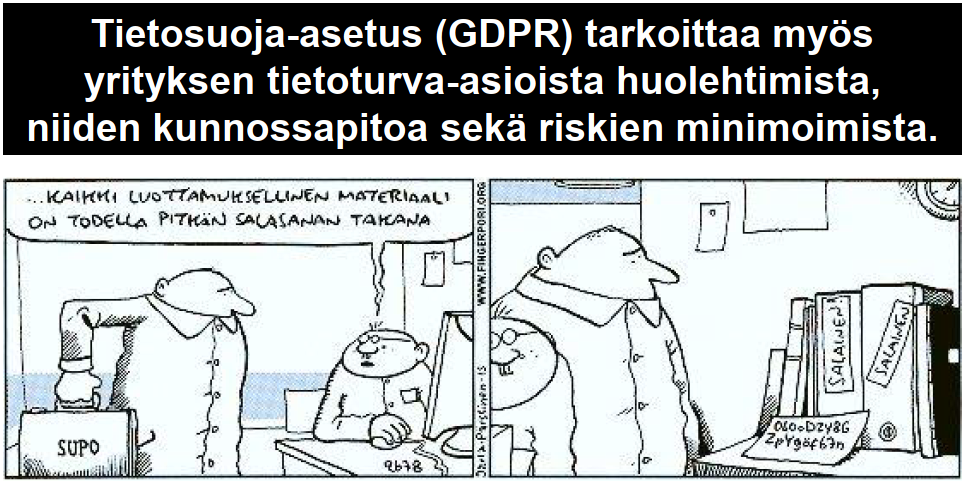 Sanktiot
Tietosuoja-asetuksen rikkomisesta voi seurata merkittävät sanktiot
4% vuosittaisesta liikevaihdosta 
20 miljoonaan euroon saakka
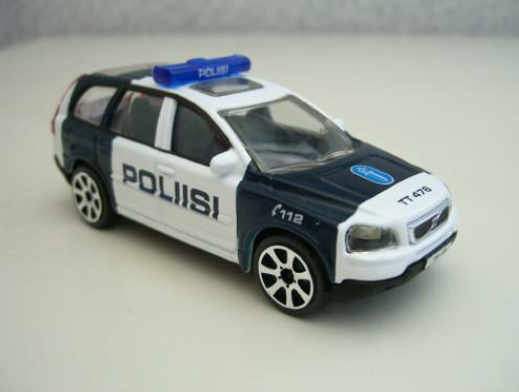